OSM relation and ETSI NFV ISG  Pål Grønsund, Telenor ResearchVice Chair OSM
Open Source MANO (OSM) develop an Open Source MANO software stack aligned with ETSI NFV ISG
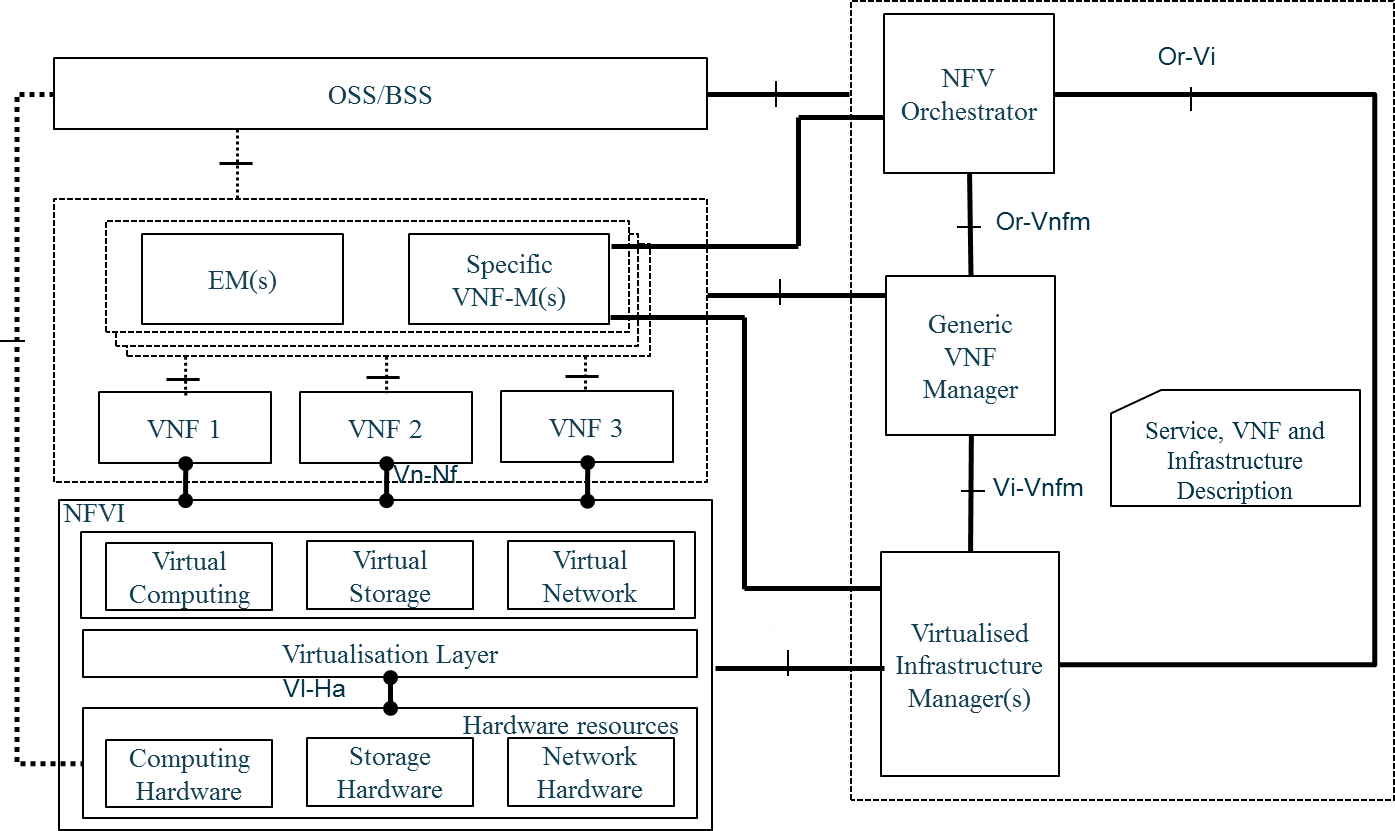 SDN NFV World Congress, Den Hague, Netherlands, 8-12.Oct 2018
2
OSM is a large and diverse community, with  100+ members and participants
12 Global Service Providers
Leading IT/Cloud/OSS players 
VNF providers
Academia
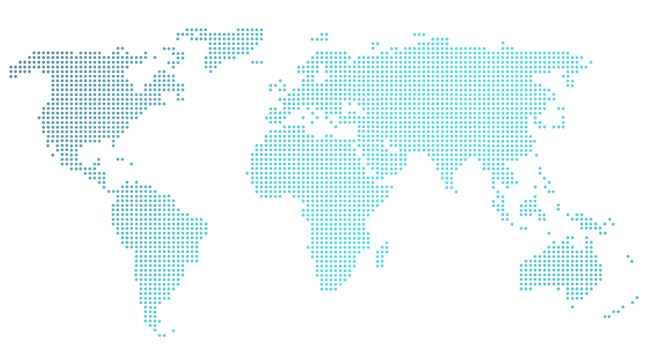 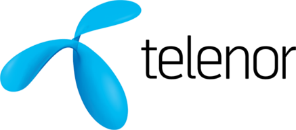 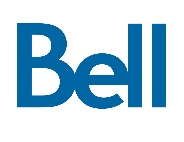 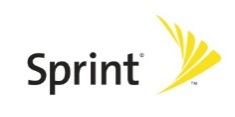 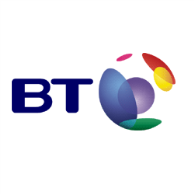 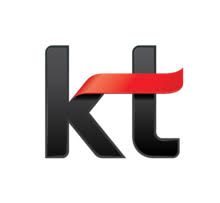 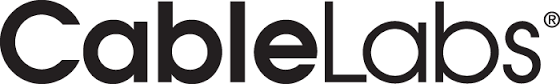 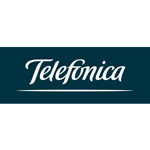 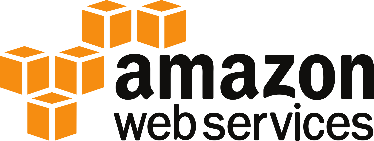 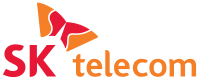 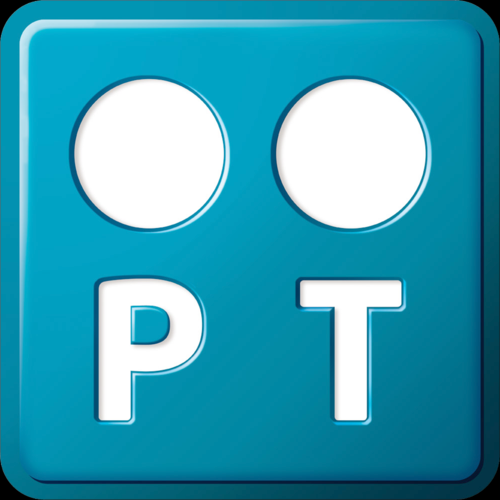 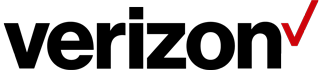 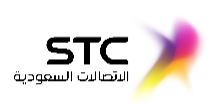 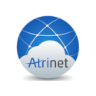 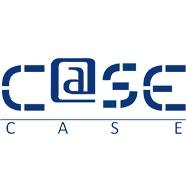 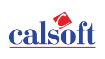 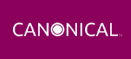 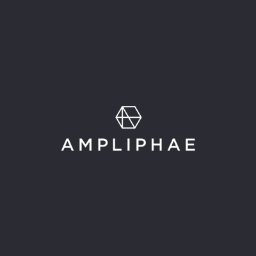 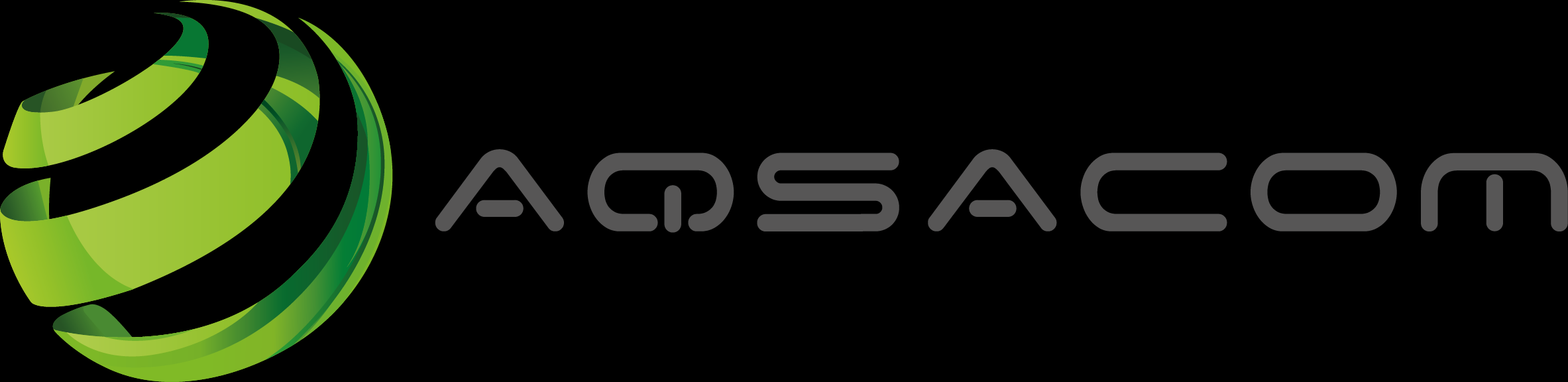 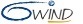 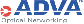 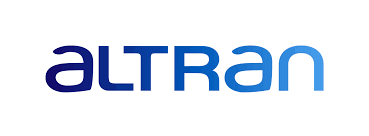 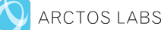 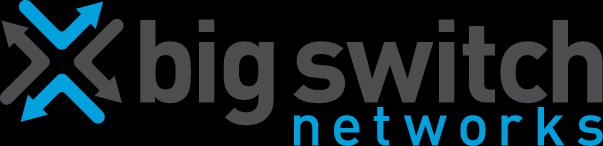 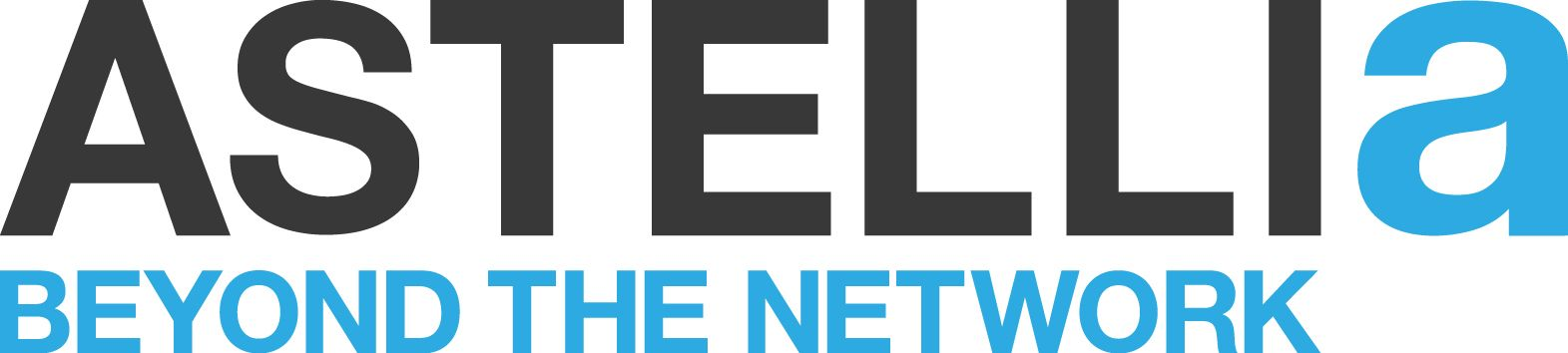 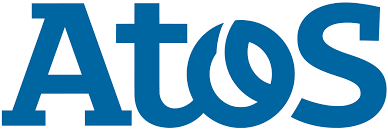 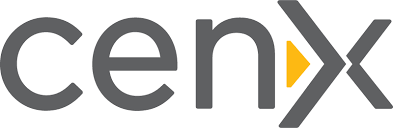 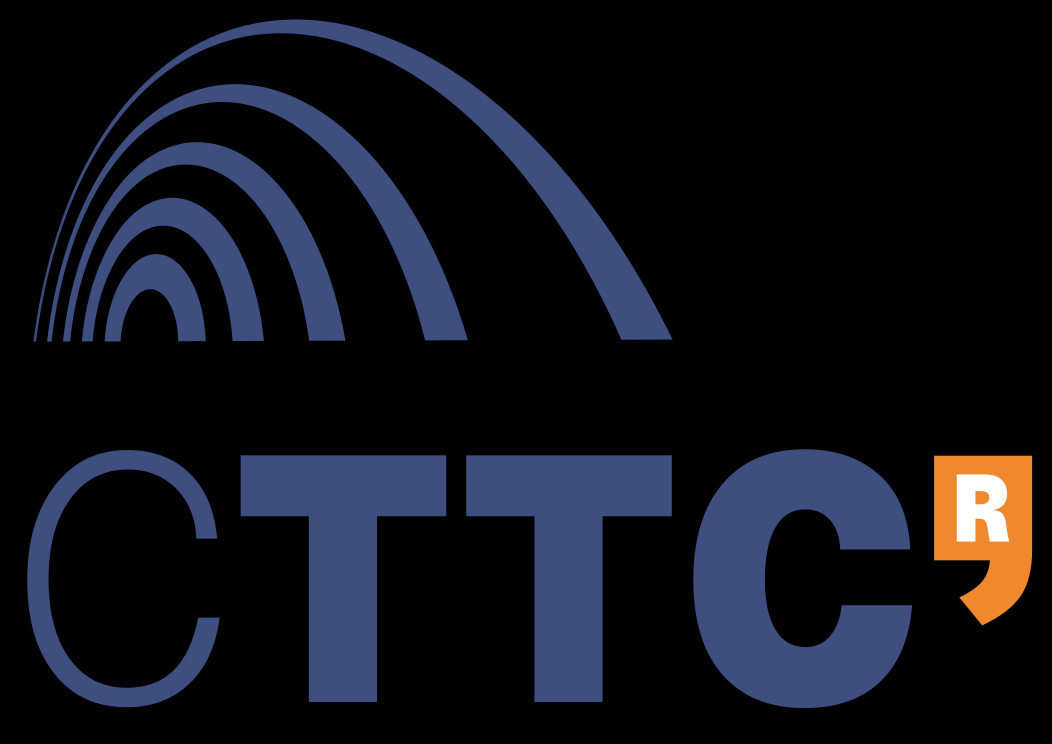 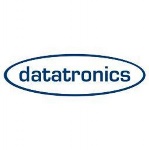 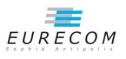 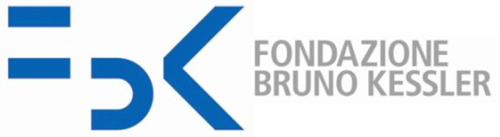 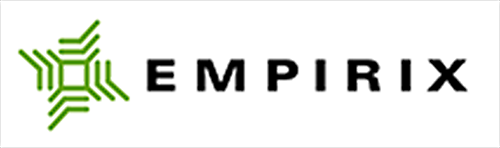 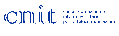 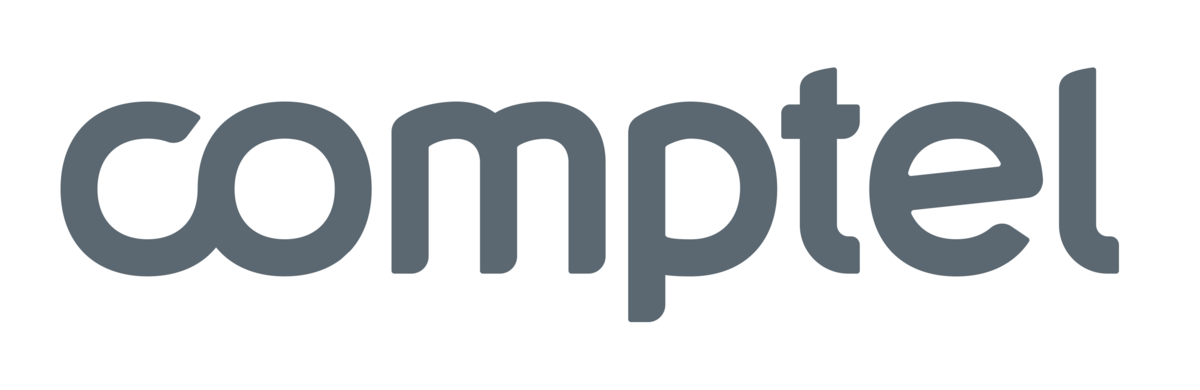 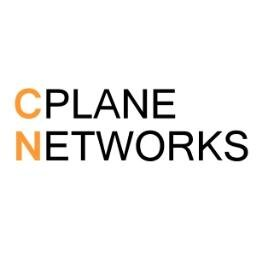 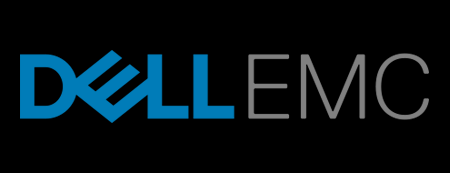 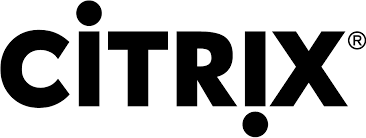 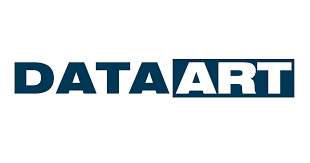 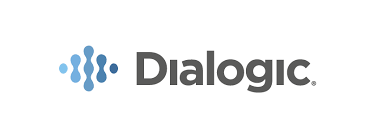 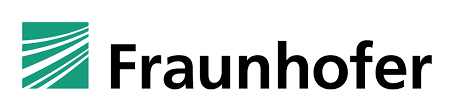 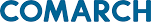 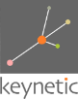 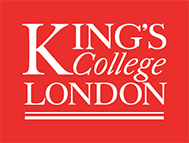 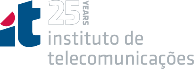 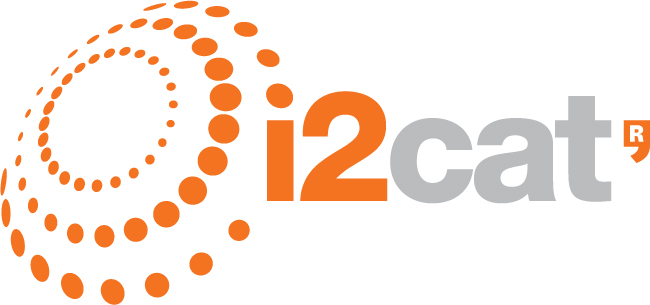 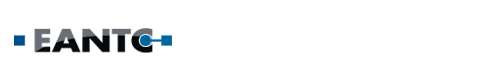 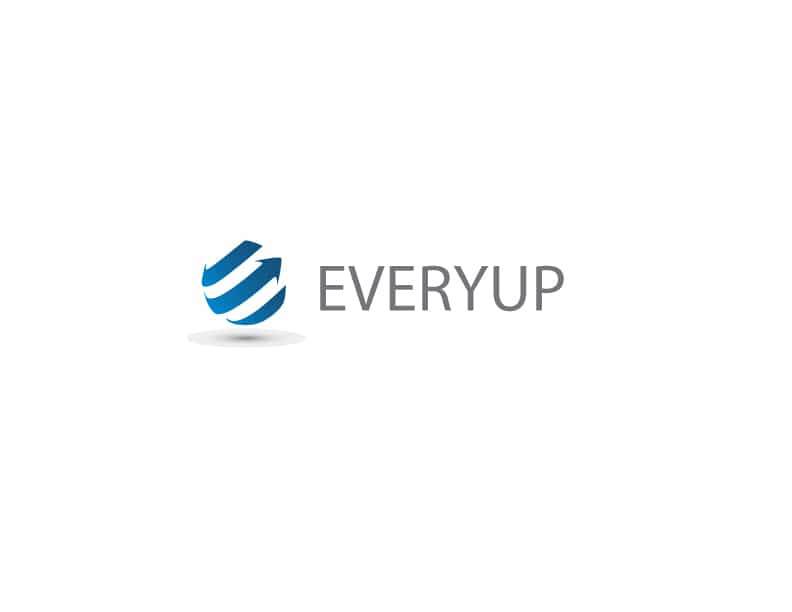 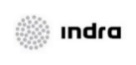 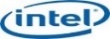 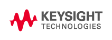 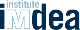 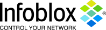 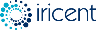 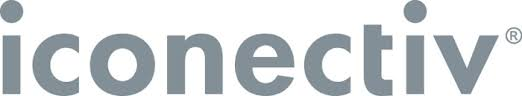 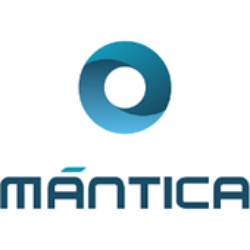 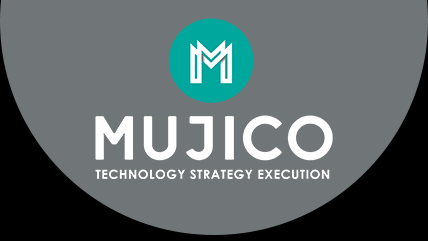 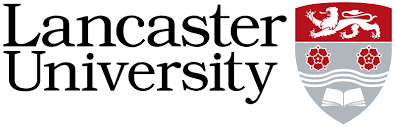 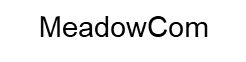 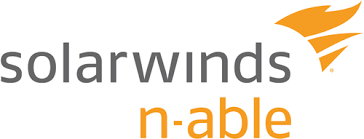 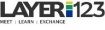 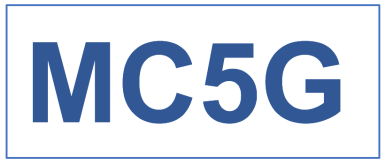 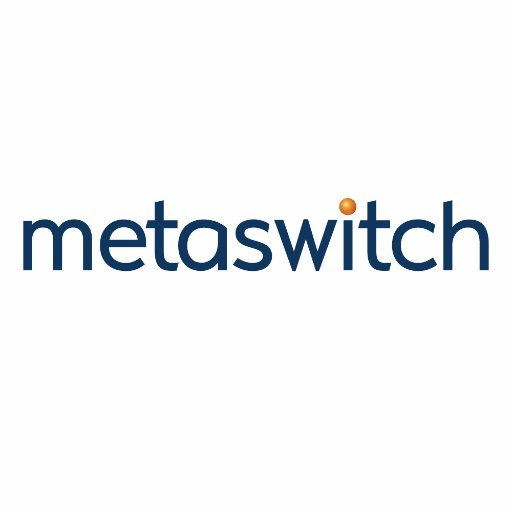 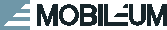 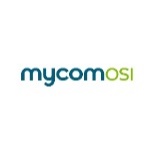 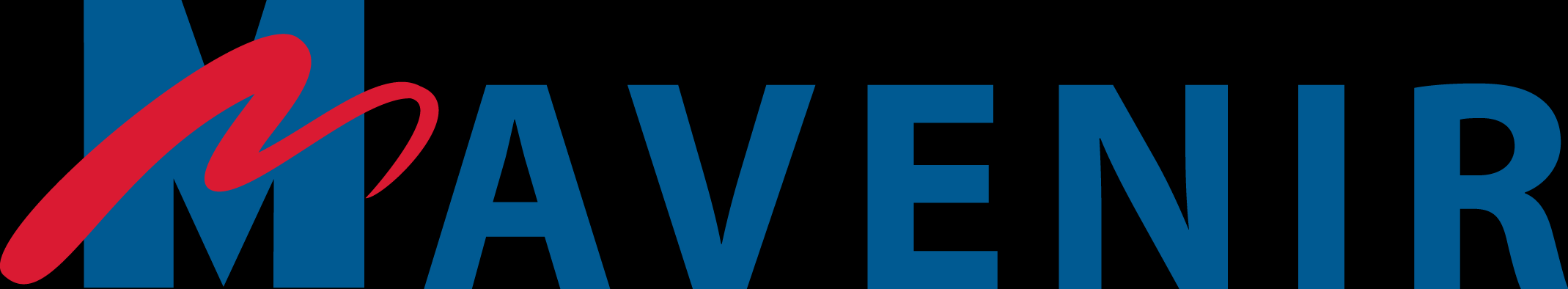 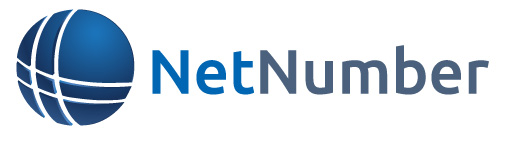 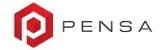 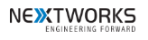 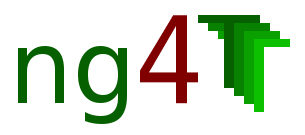 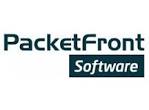 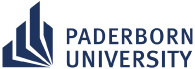 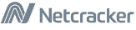 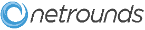 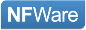 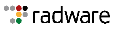 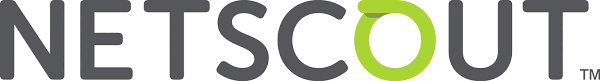 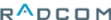 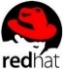 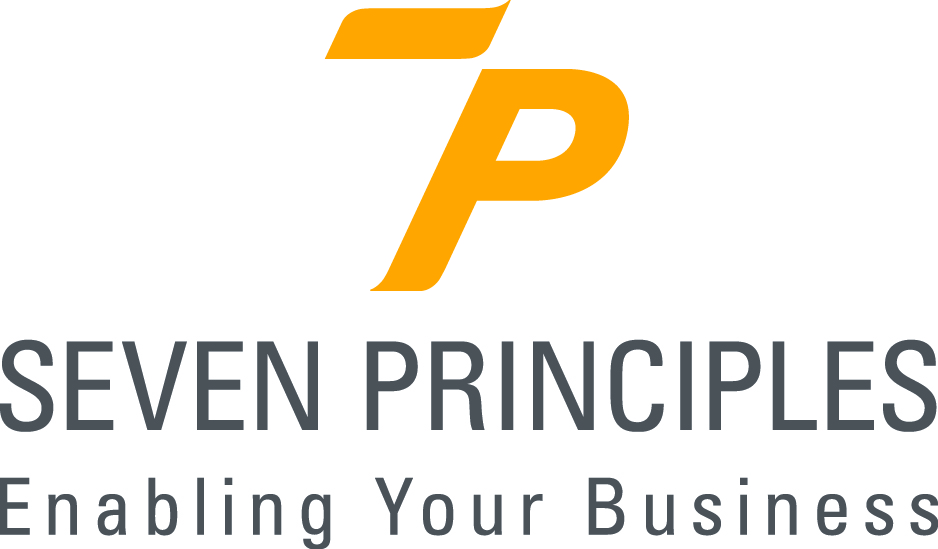 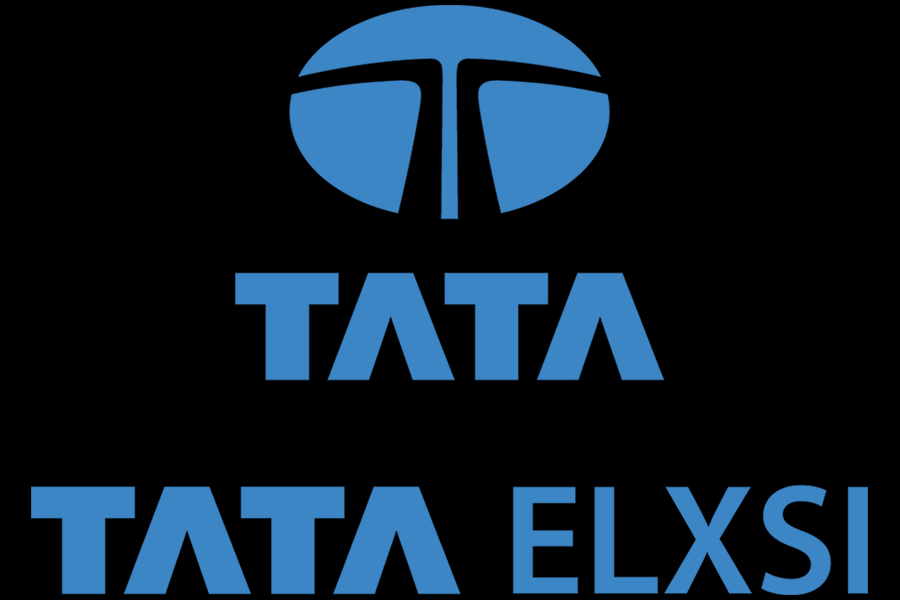 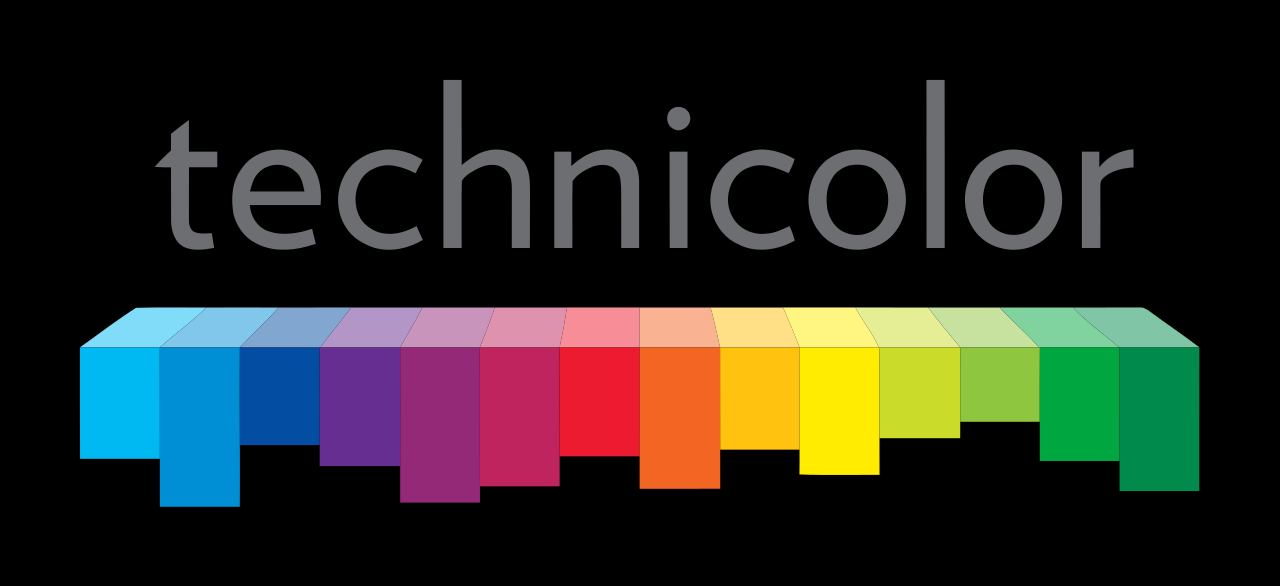 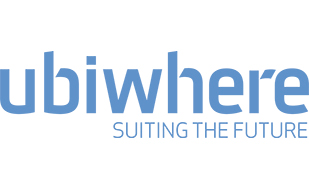 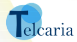 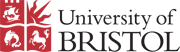 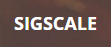 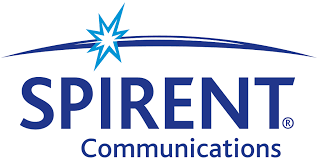 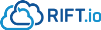 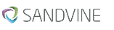 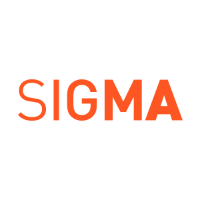 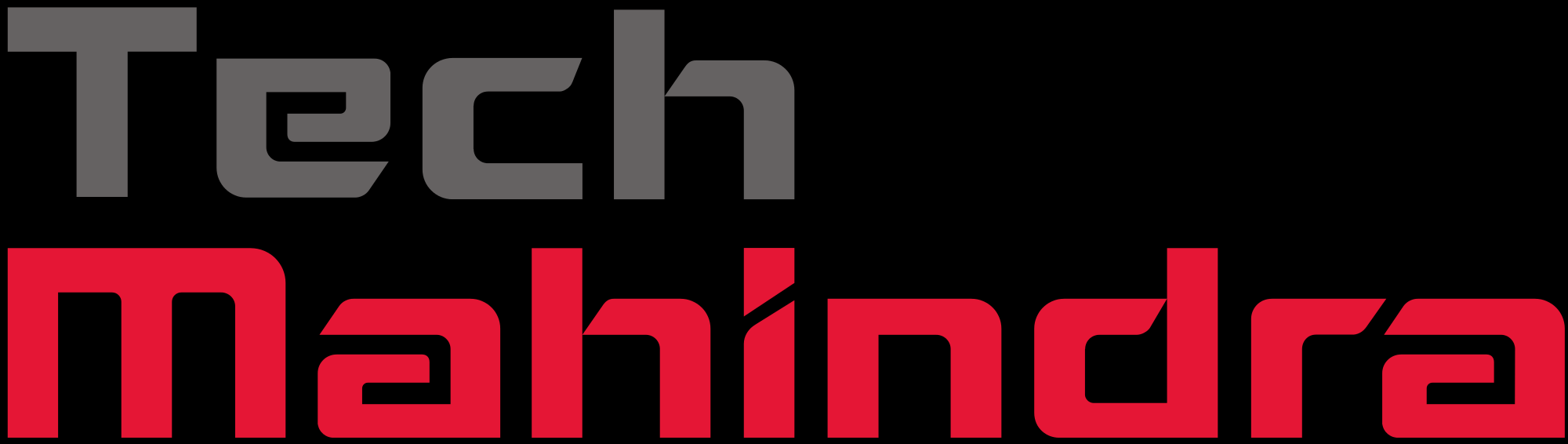 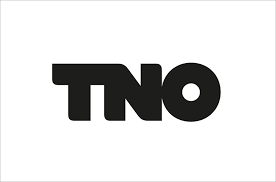 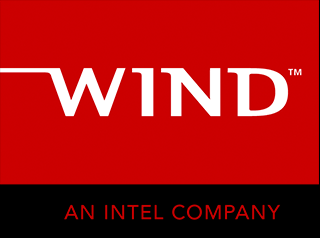 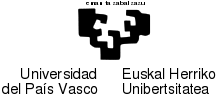 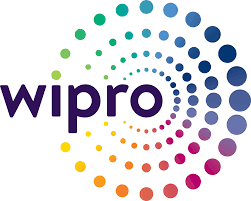 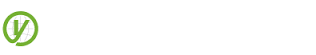 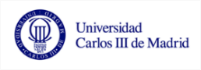 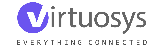 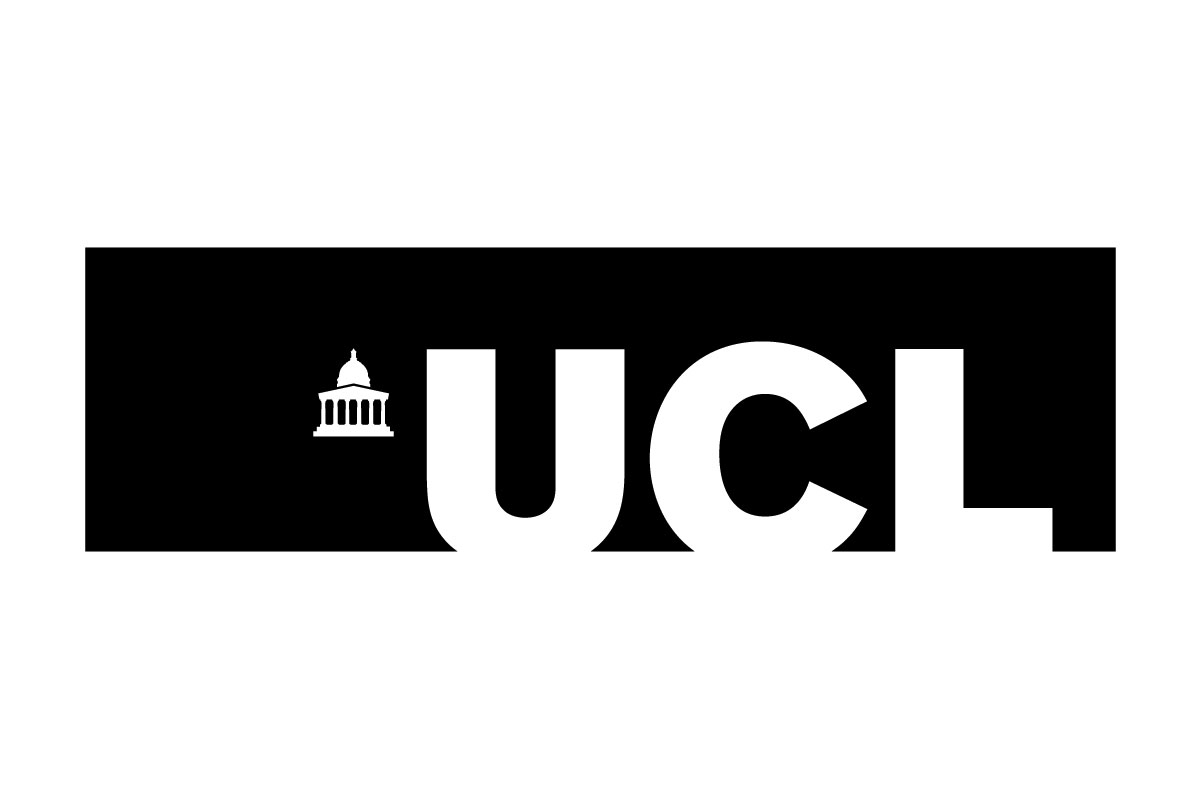 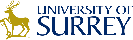 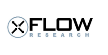 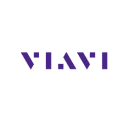 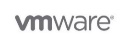 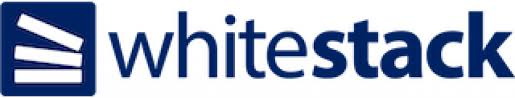 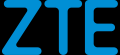 SDN NFV World Congress, Den Hague, Netherlands, 8-12.Oct 2018
3
OSM activities create continuous feedback loops with ETSI NFV ISG
Architectural Framework
Information/Data Model (IM/DM) 
API definitions
Test Specs
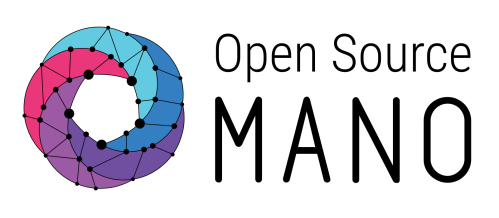 ETSI NFV
Testing
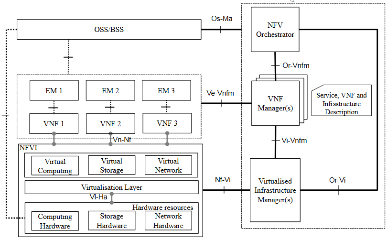 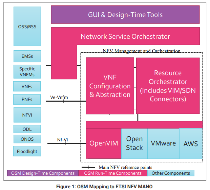 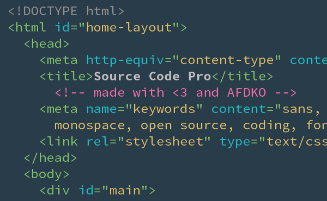 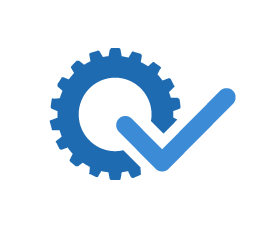 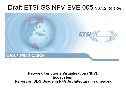 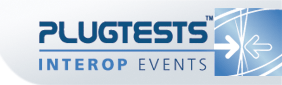 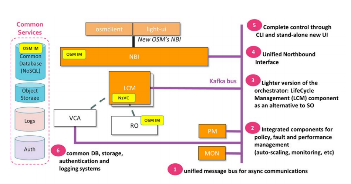 Release White Papers
IM improvements (100+ points raised), bugs in APIs
Lessons learnt EUAG White Paper
SDN NFV World Congress, Den Hague, Netherlands, 8-12.Oct 2018
4
OSM is fully IM driven, with all operational procedures and requirements embedded, even for Day-2 operations
VNF Package
NS Package
NS#1
OSM’s NBI
NS Actions (Day 2)
VNF 2
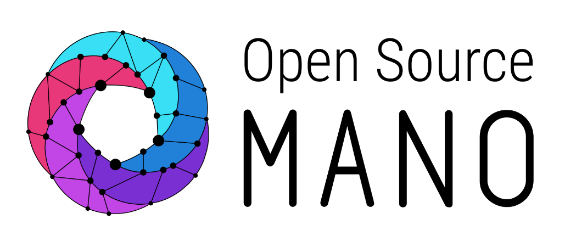 2. NS Actions (Day 2 ops.)
Charms
VNF 1
VNF 3
1. Instantiate (Day 1 ops.)
VIM/SDN Connectors
NFVI
VIM
Hypervisor
Cloud Management System
1. Instantiate (Day 0 ops.)
Hardware
SDN Controller
SDN NFV World Congress, Den Hague, Netherlands, 8-12.Oct 2018
5
ETSI NFV ISG interface specifications of relevance to OSM
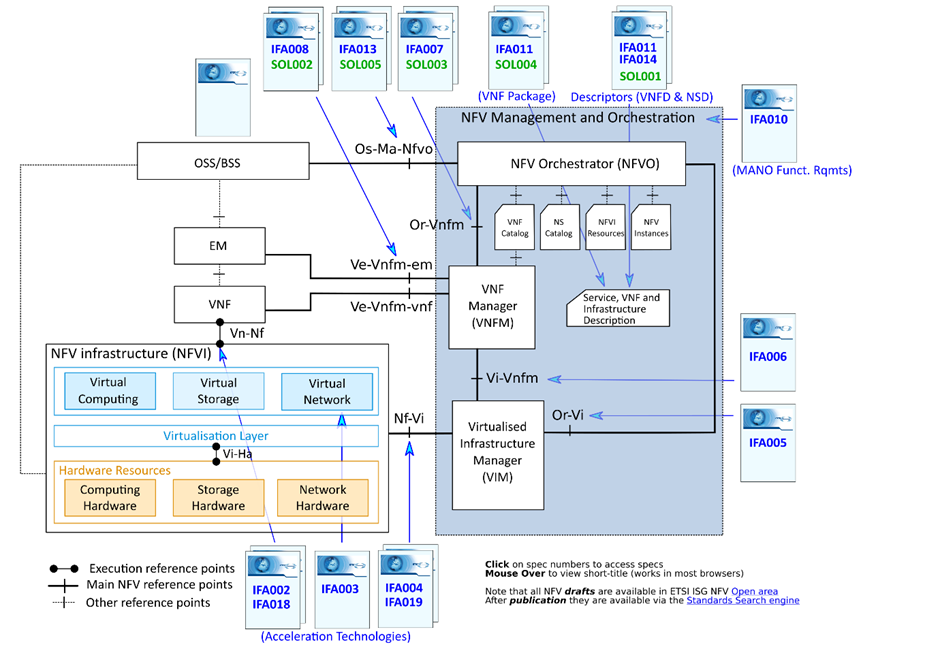 SDN NFV World Congress, Den Hague, Netherlands, 8-12.Oct 2018
6
ETSI NFV ISG interface specifications support by OSM
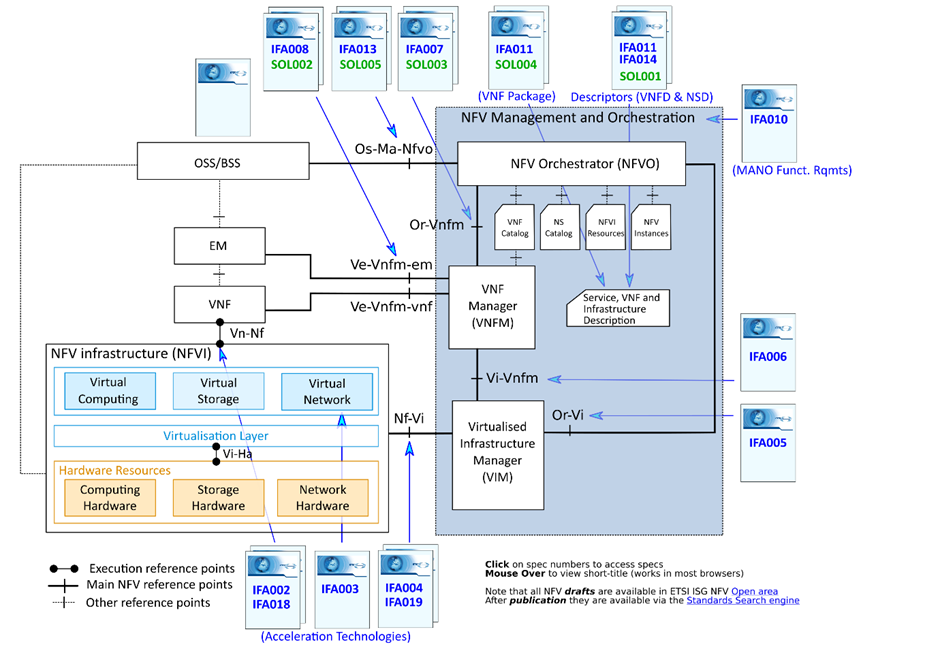 SOL005 (Os-Ma-Nfvo) supported
SOL004 (VNF package) supported.
SOL002 (Ve-Vnfm) supported – ongoing work to make it easier to use.
SOL003 (Or-Vnfm) support under consideration
 SOL006 (YANG) support under consideration
Active participation in the three ETSI NFV Plugtests
NFV Plugtests Programme: Participated in the API validation track and provide feedback to the ETSI NFV OpenAPIs and conformance test methodology.
SDN NFV World Congress, Den Hague, Netherlands, 8-12.Oct 2018
7
Other contributions to ETSI NFV ISG
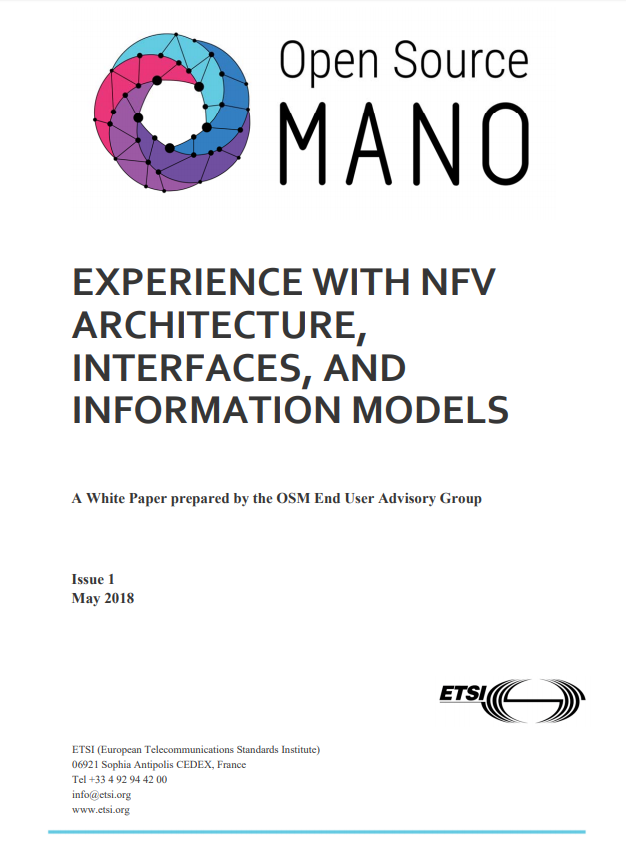 Feedback to ETSI NFV ISG in the form of contributions to IFA WG with over 100 points raised on the ETSI NFV Information Models (NFV IFA011 and NFV IFA014).

White Paper from the End User Advisory Group sharing the experience and lessons learnt during the implementation of ETSI NFV specifications.https://osm.etsi.org/images/OSM_White_Paper_Experience_implementing_NFV_specs_final.pdf
SDN NFV World Congress, Den Hague, Netherlands, 8-12.Oct 2018
8
THANK YOU!https://osm.etsi.org/
9
SDN NFV World Congress, Den Hague, Netherlands, 8-12.Oct 2018